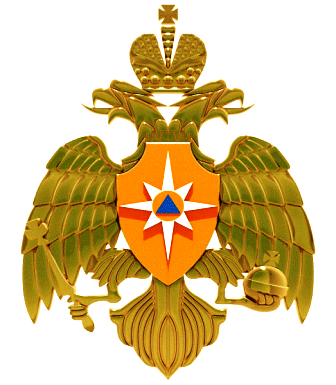 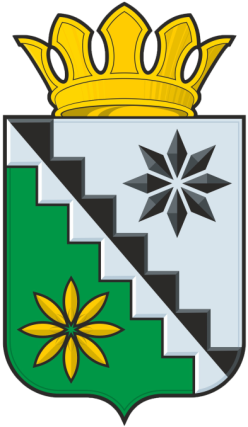 ПАСПОРТ
Единой дежурно-диспетчерской службы
 Беловского муниципального округа 
Кемеровской области – Кузбасса
РУКОВОДСТВО МУНИЦИПАЛЬНОГО ОБРАЗОВАНИЯ И ЕДДС
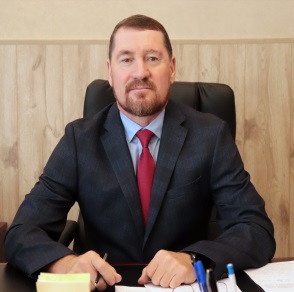 Глава Беловского муниципального округа- 
председатель КЧС и ОПБ Беловского муниципального округа
Астафьев Владимир Анатольевич
тел: 8(38452) 2-83-36
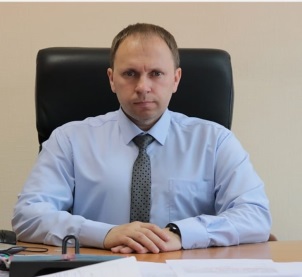 Первый заместитель главы округа 
Митин Олег Викторович
тел: 8(38452) 2-80-44
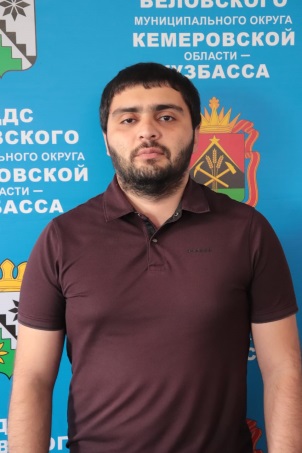 Начальник  Управления по делам ГО и предупреждению ЧС администрации
 Беловского муниципального округа
Джавадян Бабкен Лентошович
 тел: 8(38452) 2-15-24
Начальник МКУ ЕДДС Беловского муниципального округа
Пономарёва Татьяна Викторовна
 тел: 8(38452) 2-88-22
2
КРАТКАЯ  ХАРАКТЕРИСТИКА БЕЛОВСКОГО МУНИЦИПАЛЬНОГО ОКРУГА
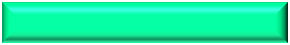 Беловский муниципальный округ
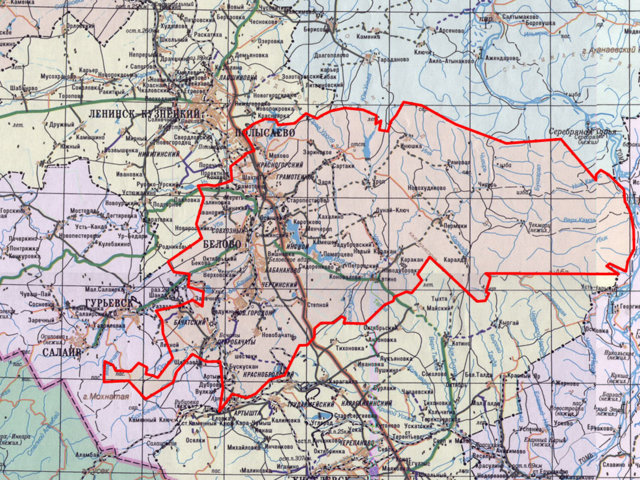 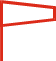 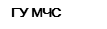 3 ПСО ФПС ГПС 
ГУ МЧС России 
по КО-Кузбассу
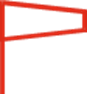 Потенциально опасные объекты:
взрывопожароопасных – 10
Социально значимые объекты/в том числе с круглосуточным пребыванием людей: 
общеобразовательные школы – 18;
детские сады – 9;
школа-интернат -1;
дом детского творчества - 1;
детская школа искусств - 1;
санатории – 2;
детский оздоровительный лагерь
(у воды) -1.
 учреждения здравоохранения :
районная больница-1(на 88к/мест);
амбулаторий-7;
ФАП-30.
9 парков культуры и отдыха;
3 пляжа;
дома культуры – 33;
клубы- 33;
музеи -1;
библиотеки -7;
объекты религиозного культа (храмы, монастыри) – 12 (православные).
КЧС и ОПБ Беловского
Муниципального округа
ЕДДС Беловского муниципального округа
УГОЧС Беловского муниципального округа
3
3
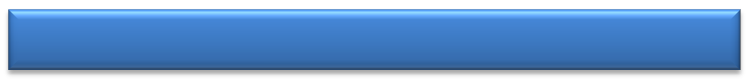 СХЕМА РАЗМЕЩЕНИЯ  ЕДДС
РАЗМЕЩЕНИЕ ЕДДС  БЕЛОВСКОГО  МУНИЦИПАЛЬНОГО  ОКРУГА
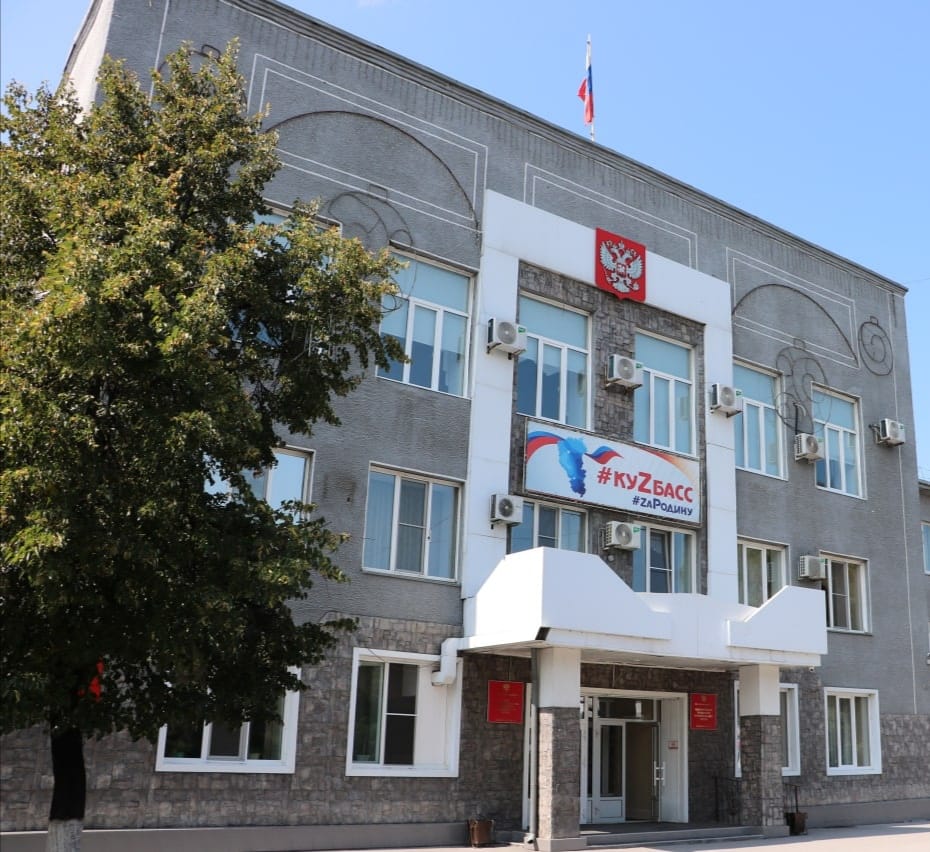 Адрес: 
Российская Федерация, 652600, 
Кемеровская область – Кузбасс, 
г. Белово, ул. Ленина, 10,
эл. адрес:eddsbel@mail.ru
тел. 8(38452)2-69-11, факс 8(38452)2-88-22
АРМ 1 Начальника ЕДДС
ОПЕРАТИВНЫЙ ЗАЛ
S 38 м2
Средство отображения информации
АРМ 3
Оперативный дежурный ЕДДС
Баннер ЕДДС
ЕДДС Беловского муниципального округа размещена 
в здании администрации округа .

Общая площадь – 104 кв. м.
Площадь зала ОДС – 38 кв.м.
АРМ 5
АРМ 4
Оператор 112
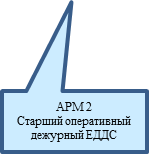 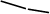 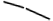 СИТУАЦИОННЫЙ  ЗАЛ
S 52 м2
Баннер ЕДДС
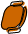 Средство отображения информации
КОМНАТА ОТДЫХА И ПРИЕМА ПИЩИ  S 14 м2
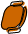 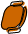 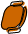 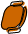 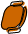 АРМ
Председателя КЧС
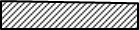 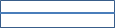 4
ЧИСЛЕННОСТЬ ДИСПЕТЧЕРСКОГО СОСТАВА ЕДДС БЕЛОВСКОГО МУНИЦИПАЛЬНОГО ОКРУГА
5
ТЕХНИЧЕСКОЕ ОСНАЩЕНИЕЕДДС  БЕЛОВСКОГО  МУНИЦИПАЛЬНОГО  ОКРУГА
6
ПОТЕНЦИАЛЬНО ОПАСНЫЕ ОБЪЕКТЫ
Разрез «Моховский» филиал ОАО УК«Кузбассразрезуголь»
ЗАО «Шахта Беловская»
ООО «Разрез Пермяковский»
АО «Разрез Инской»
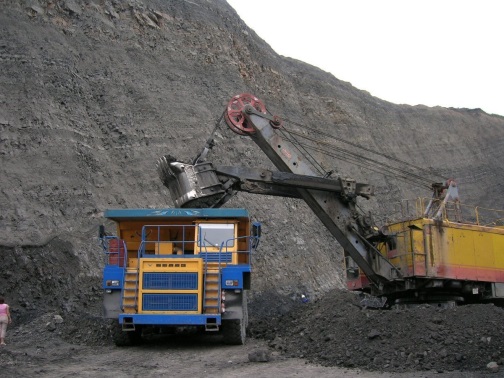 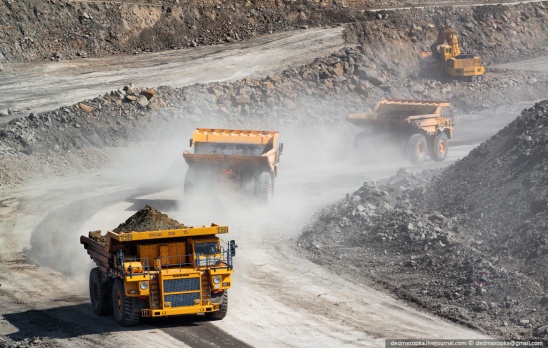 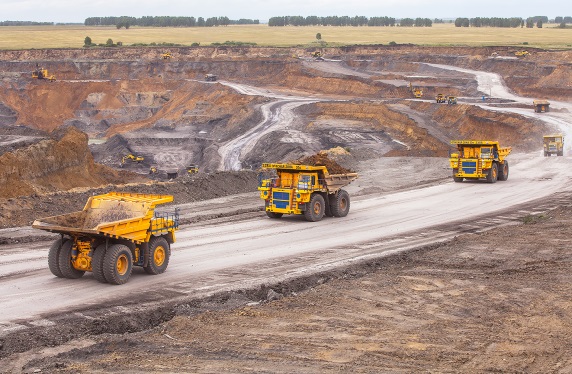 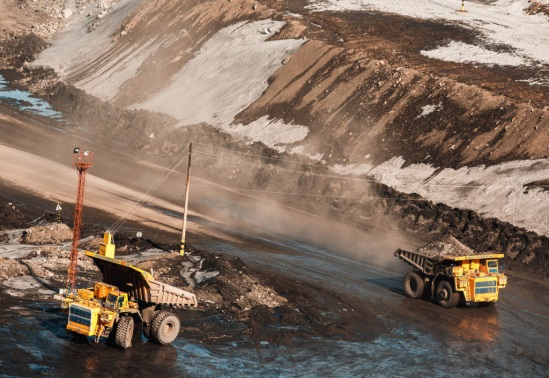 652661 с. Мохово
6652646  п. Новый Каракан
652673 с. Каракан
652660 с. Старопестерево
Разрез «Виноградовский» филиал ОАО «КТК»
ОАО «Русский уголь -Кузбасс»
ООО «Разрез Евтинский»
Сартакинский склад ВМ КРУ «Взрывпром»
ООО «Шахта Байкаимская»
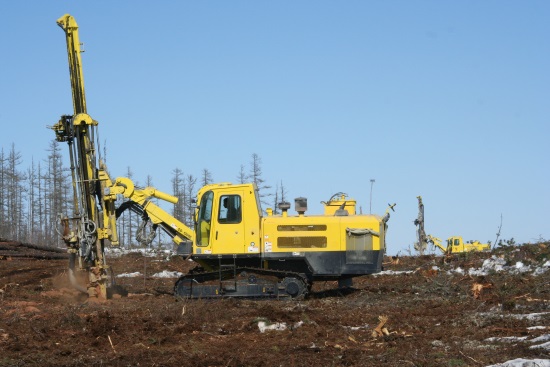 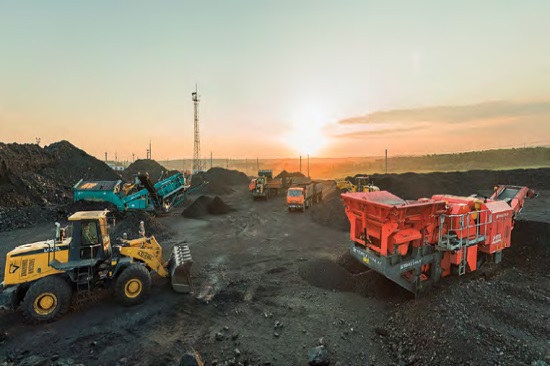 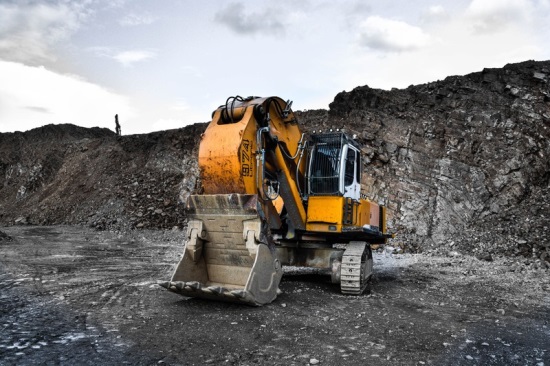 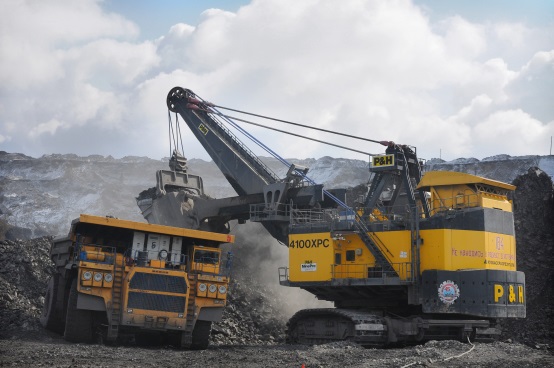 6652646  п.Дунай-Ключ
652661 с. Мохово
652673 с. Каракан
652660 с. Старопестерево
7
СВЕДЕНИЯ О ЧРЕЗВЫЧАЙНЫХ СИТУАЦИЯХ, 
ПРОИЗОШЕДШИХ НА ТЕРРИТОРИИ 
БЕЛОВСКОГО МУНИЦИПАЛЬНОГО ОКРУГА
В ПЕРИОД 2018 - 2022
В период 2018-2022 года на территории Беловского муниципального округа чрезвычайных ситуаций не произошло: 
техногенные ЧС – 0; 
природные ЧС – 0; 
биолого-социальные ЧС – 0.
8
РАБОЧИЕ МЕСТА ПЕРСОНАЛА ДЕЖУРНОЙ СМЕНЫ
ЕДДС БЕЛОВСКОГО МУНИЦИПАЛЬНОГО ОКРУГА
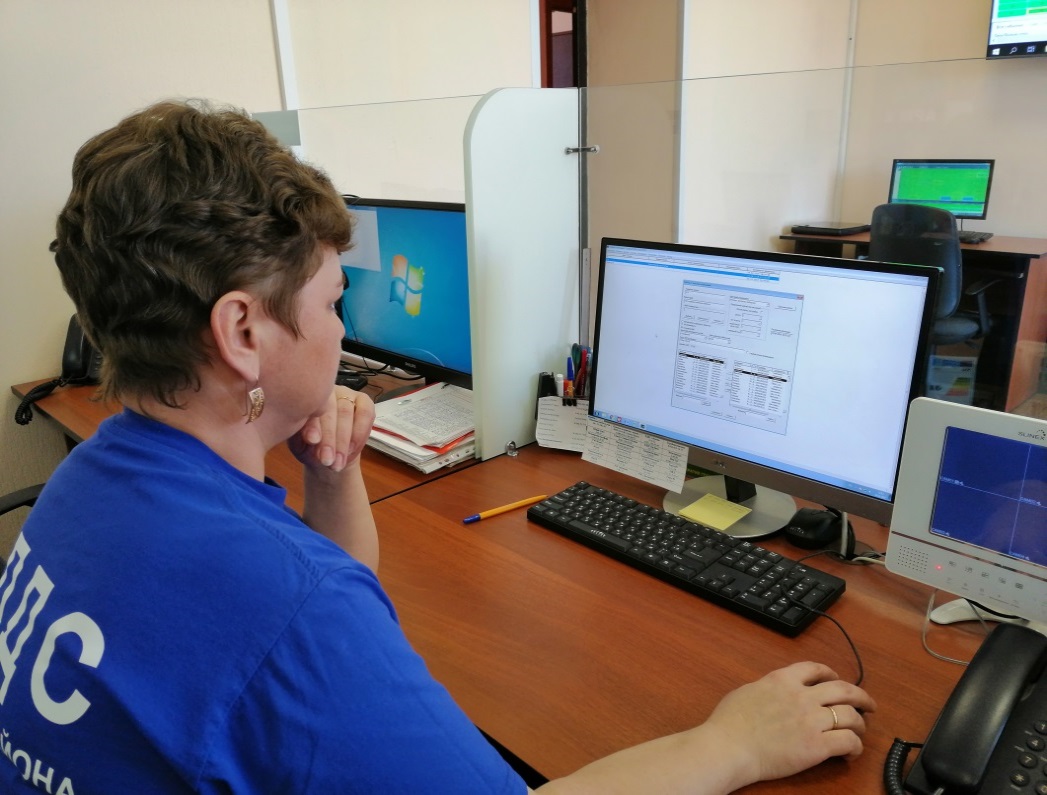 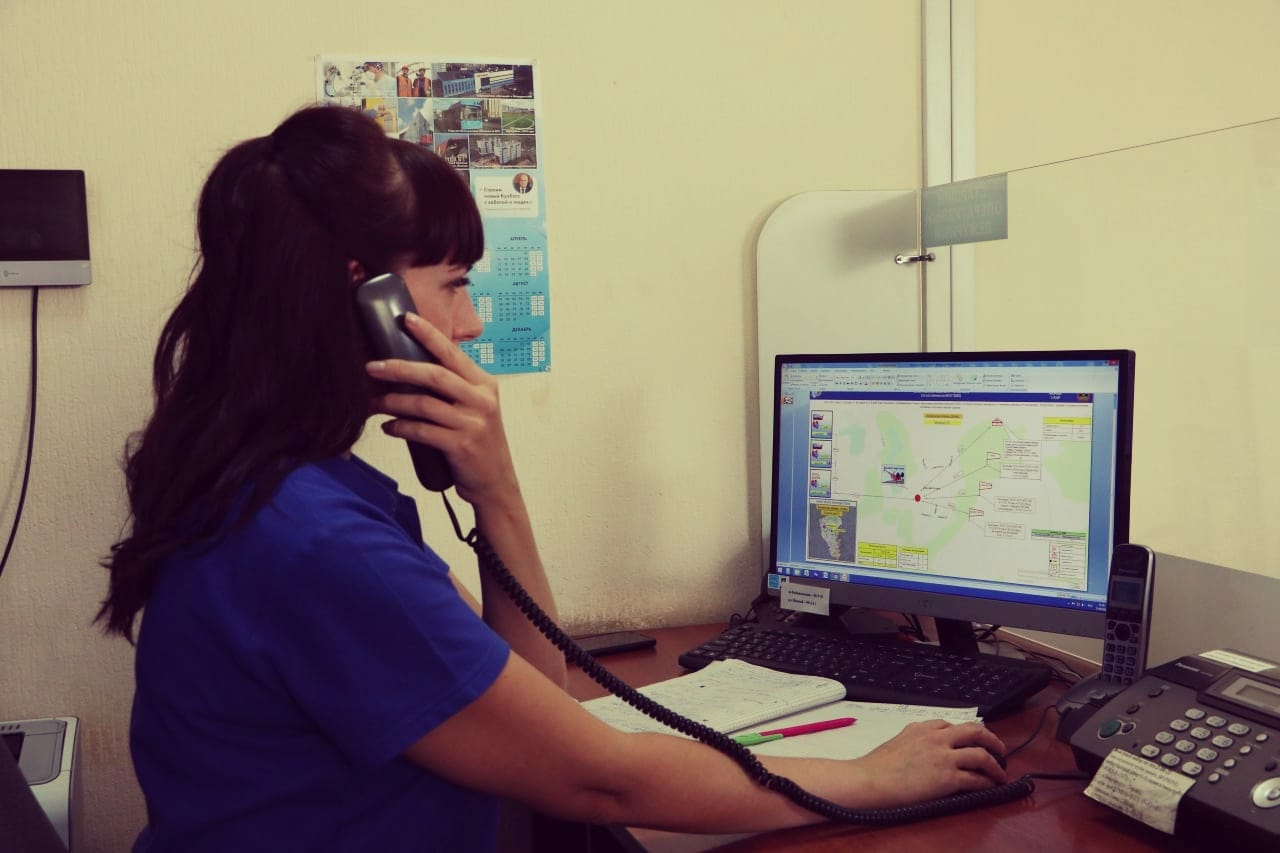 АРМ старшего оперативного дежурного ЕДДС
АРМ для оповещения
Зал оперативного управления  ЕДДС
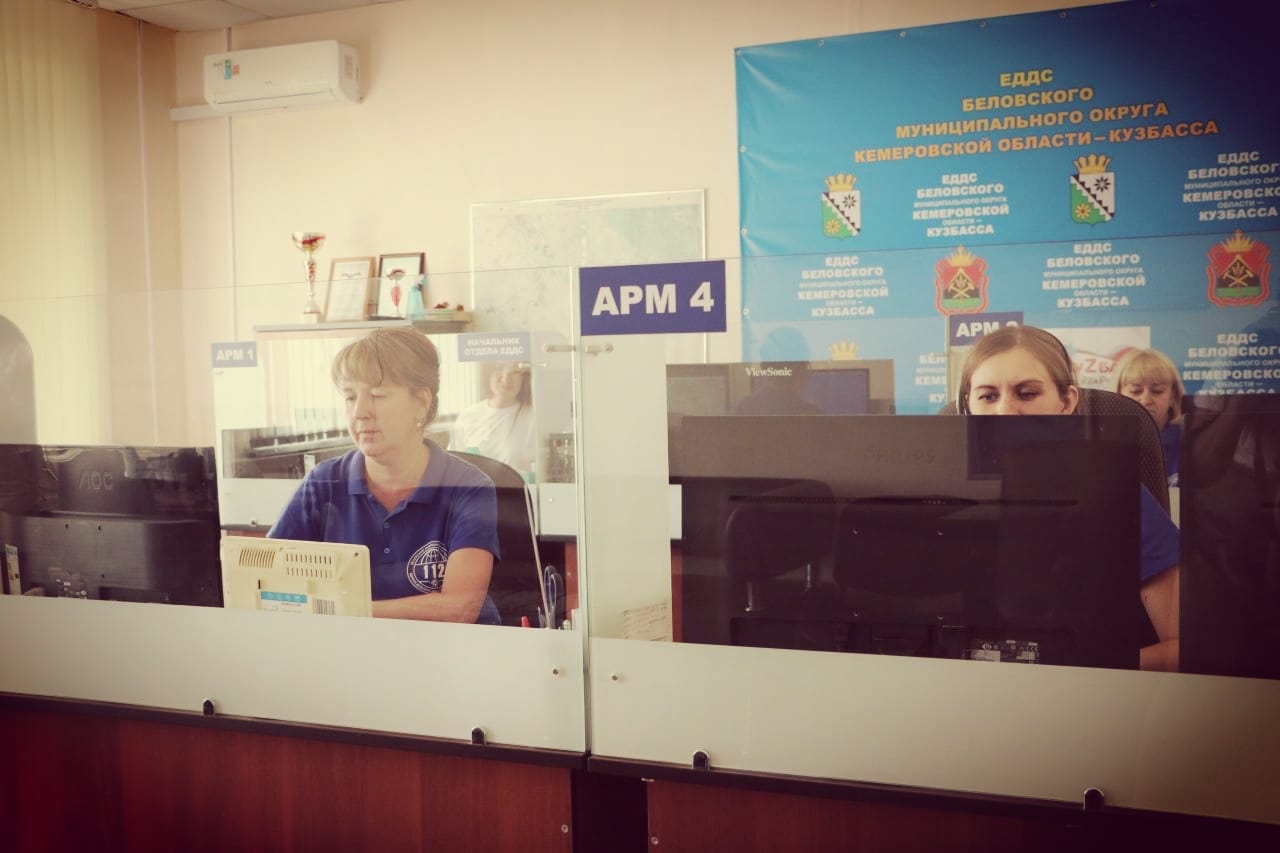 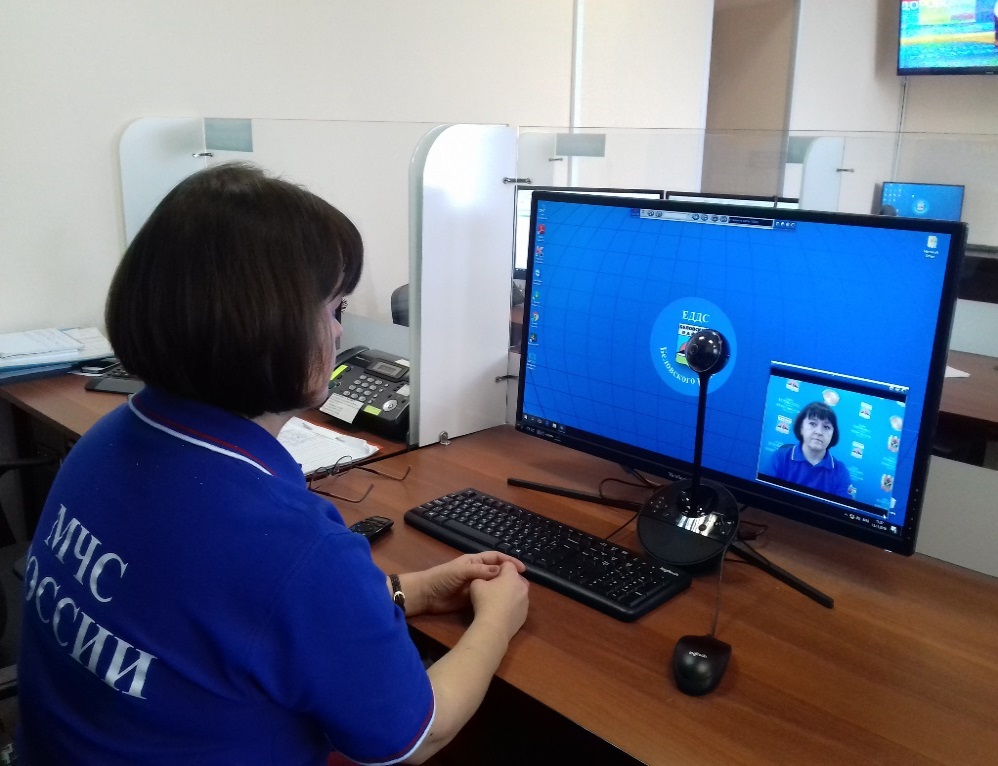 АРМ для проведения видеоселектора
АРМ оперативного дежурного ЕДДС (112)
9